«Горжусь, что я  русский»Духовно-нравственное воспитание учащихся через организацию туристско-краеведческой работы
Пенягина Наталья Викторовна,
учитель истории и обществознания
Ткаченко Ольга Владимировна, 
Чуприна Наталья Владимировна,
учителя русского языка и литературы
Этапы организации 
туристско-краеведческой деятельности
Учитель + родители + ученики = союз единомышленников
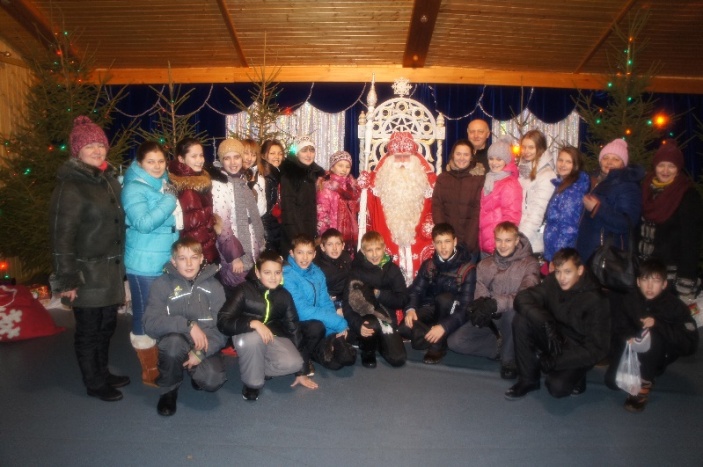 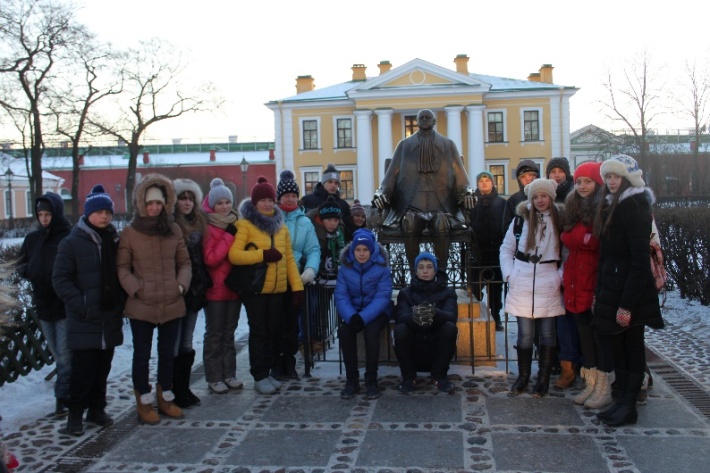 Организация 
туристско-краеведческой деятельности
Информационно-просветительская деятельность

Создание банка данных о поездках
Оформление классного уголка «География наших путешествий»
Оформление фотогалереи по результатам экскурсий
Подведение итогов экскурсии

Презентации
Проектные работы
Видеофильмы
Фотоотчеты
Статьи в газете
Публикации на официальном сайте гимназии
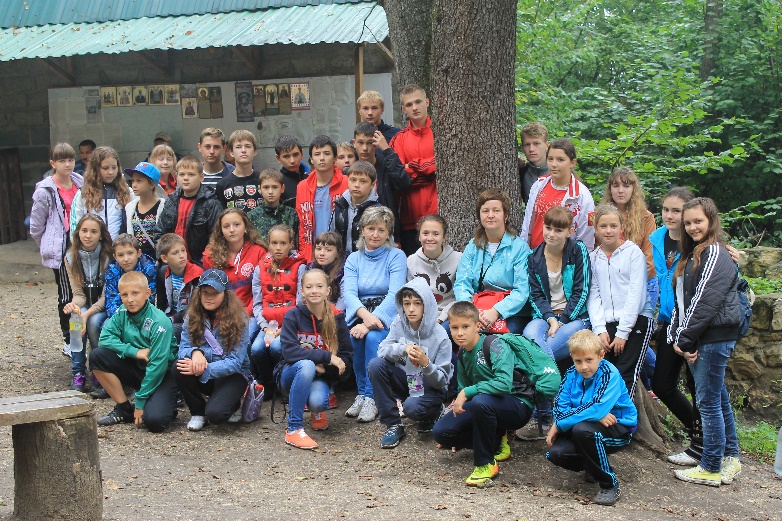 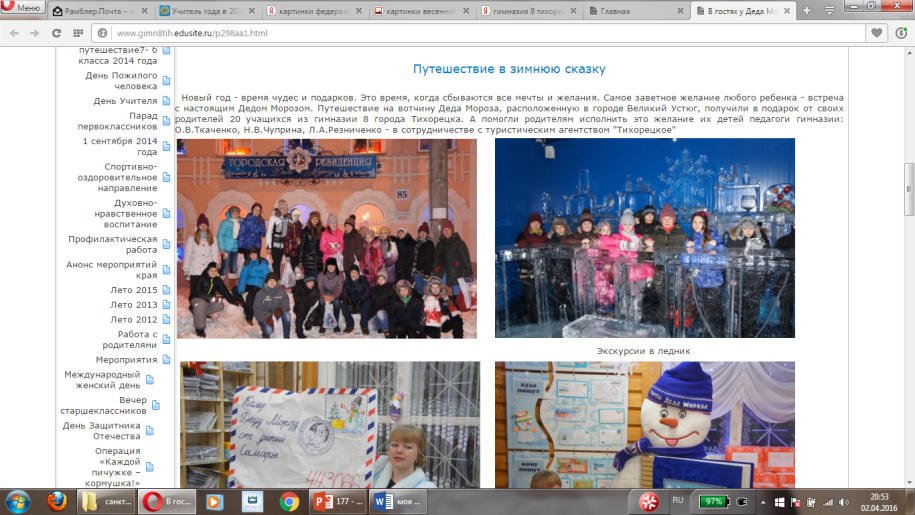 География 
наших  путешествий
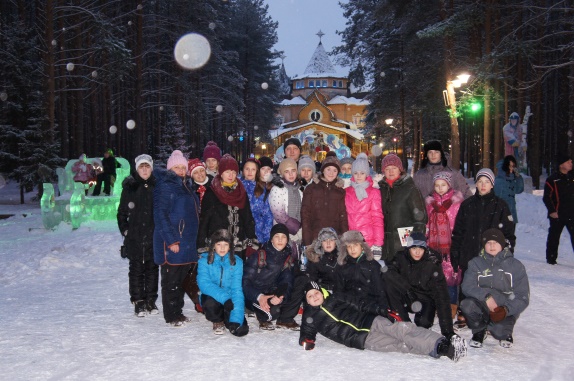 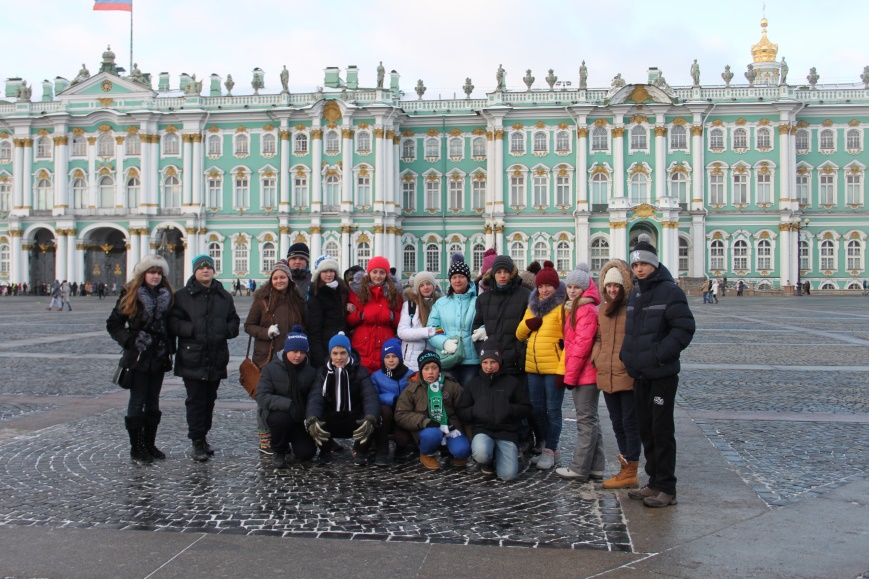 География 
наших  путешествий
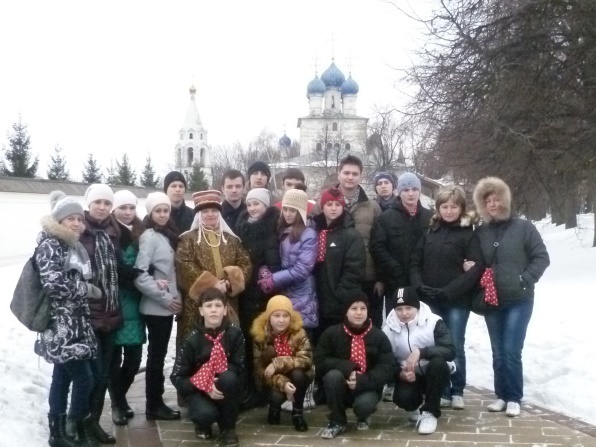 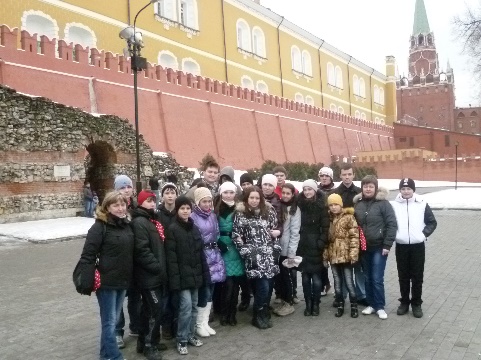 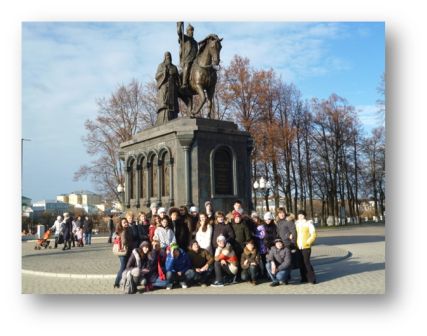 Жива Россия, 
пока жива людская память…
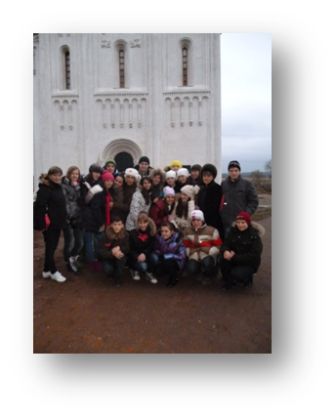 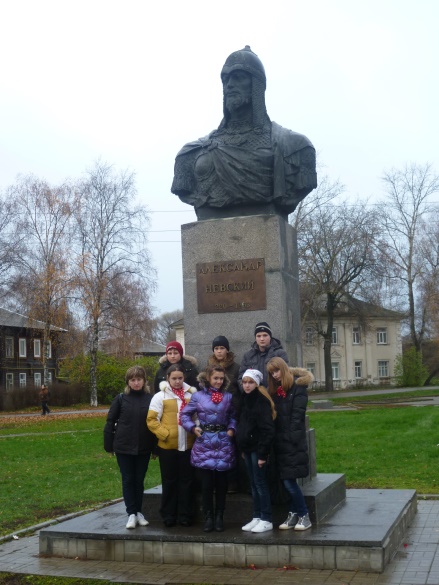 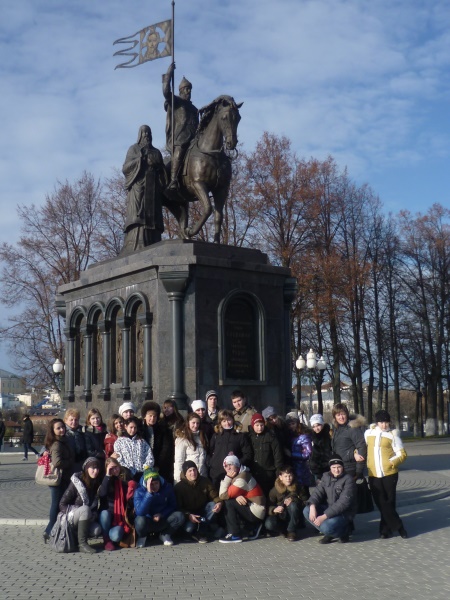 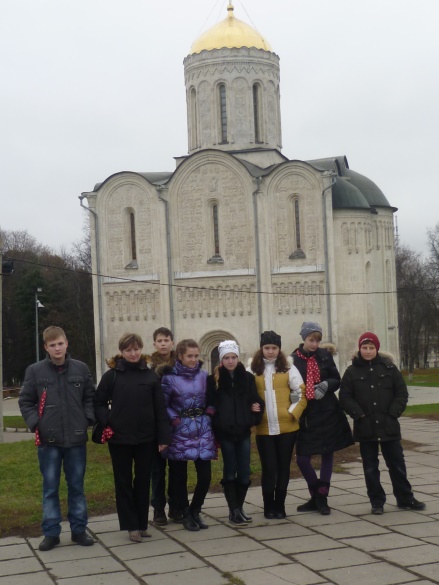 Владимир
Переславль Залесский
Владимир
Владимир
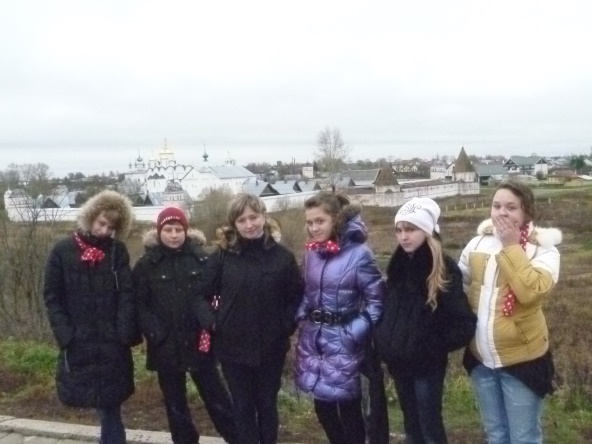 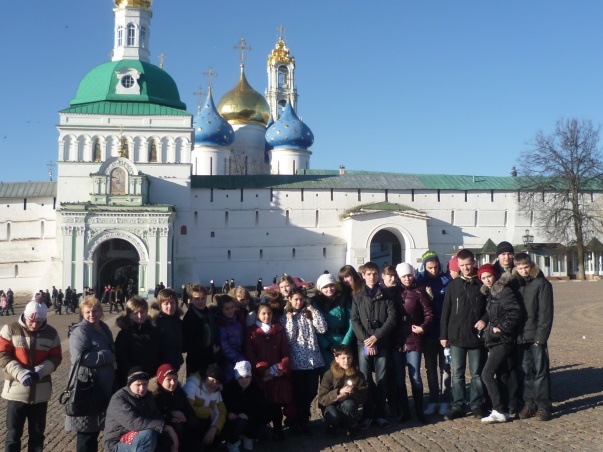 Суздаль
Троице -Сергиева Лавра
Незабываемое путешествие 
(город-герой Тула)
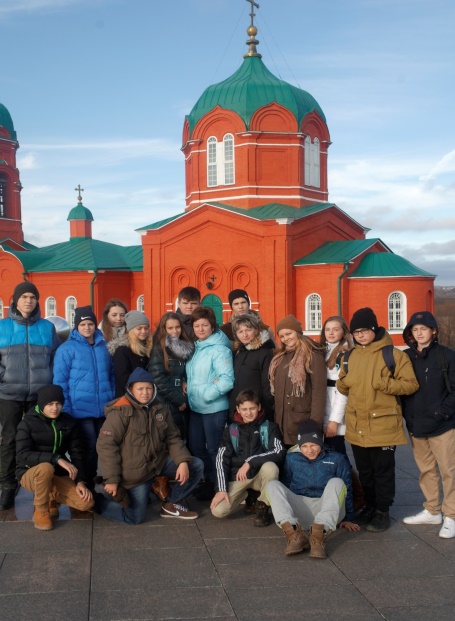 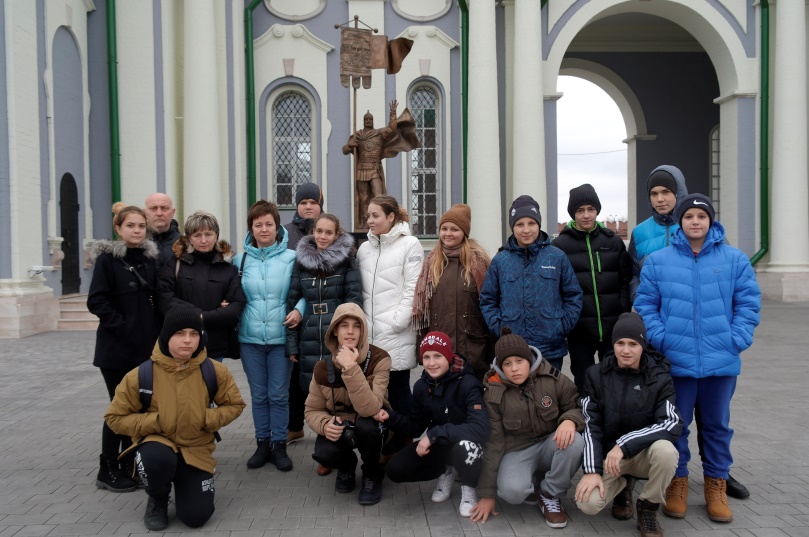 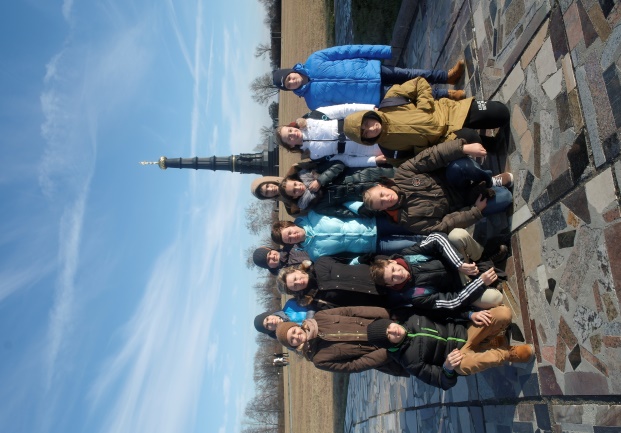 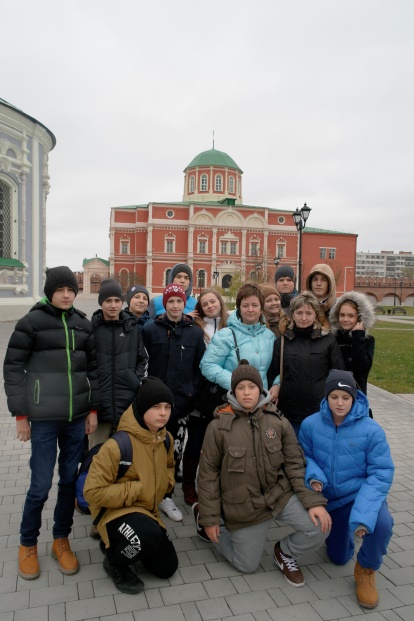 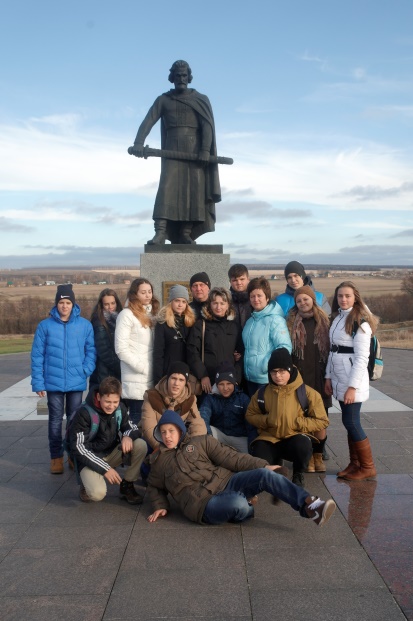 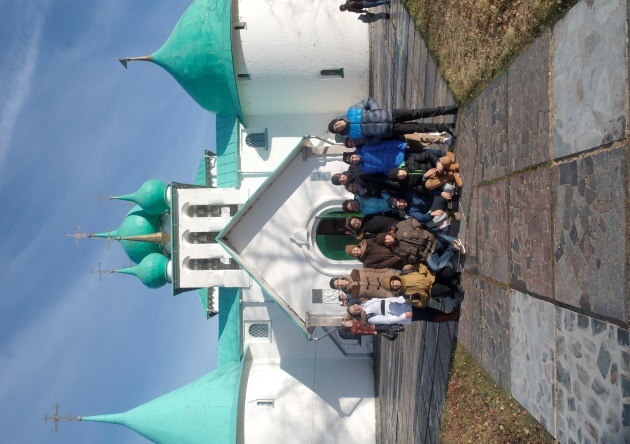 География наших путешествий
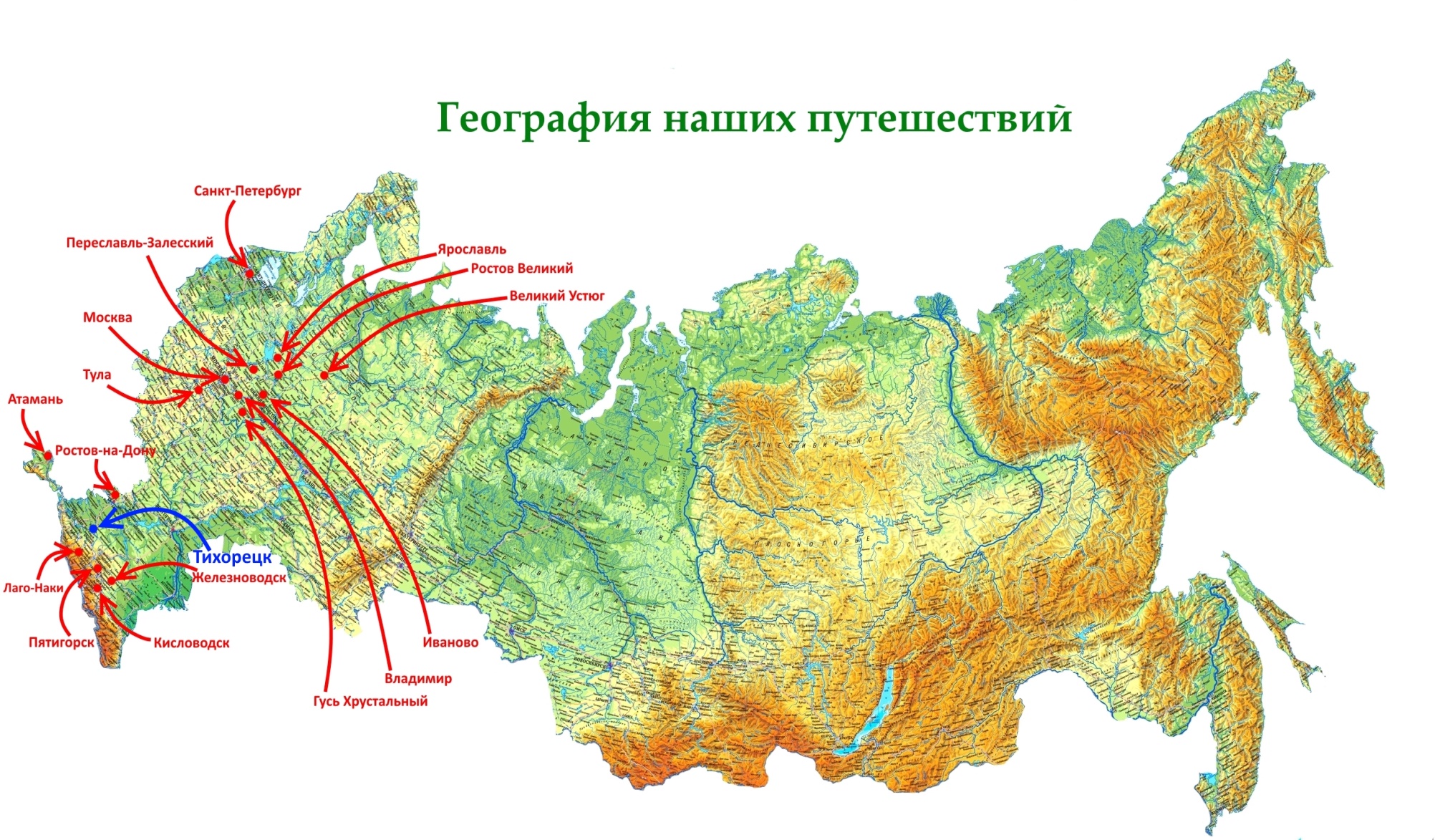